Numerical Method Hw07numerical integration
조현렬
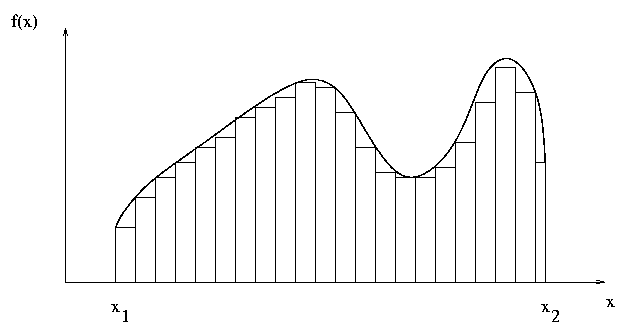 x = 0 ~ 0.8 의 구간에서 다음의 식을 적분하라.
Hw7
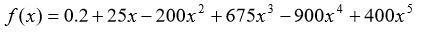 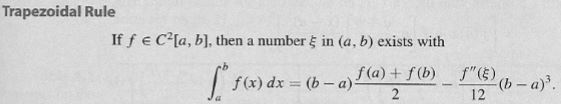 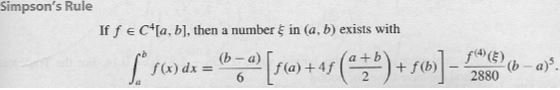 Hw6
코드
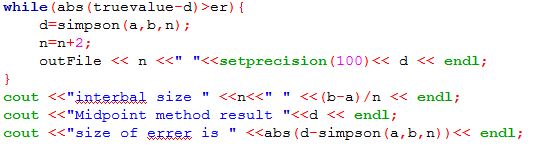 Err         =0.00000001  // 10^-8
Truevalue=1.64053334
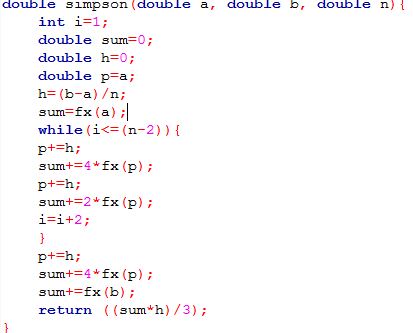 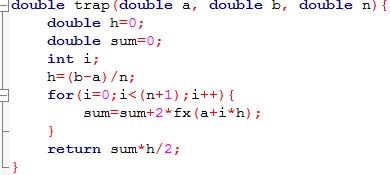 Hw6
코드
Err         =0.00000001  // 10^-8
Truevalue=1.64053334

N=구간의 수

Trap n=3.35544*10^7

Simpson n=194
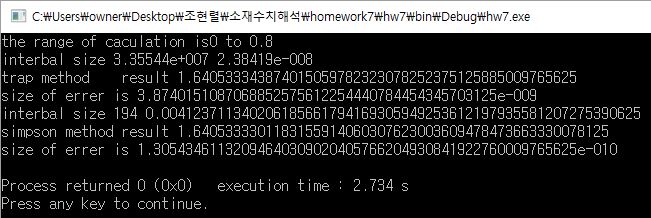 * 결과&분석
Hw7
3차
X: log(n), Y: abs(error)
X: 1/n(=h/(b-a)), Y: abs(error)
이론과 동일하게 error가 simpson method가 더빠르게 수렴되고
Error가 h^3에 비례함을 알수 있었다.

Trapzoidal 방법은 답을 찾는 속도가 너무 느려서 써먹지 못하겠다.